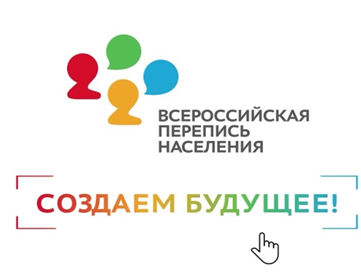 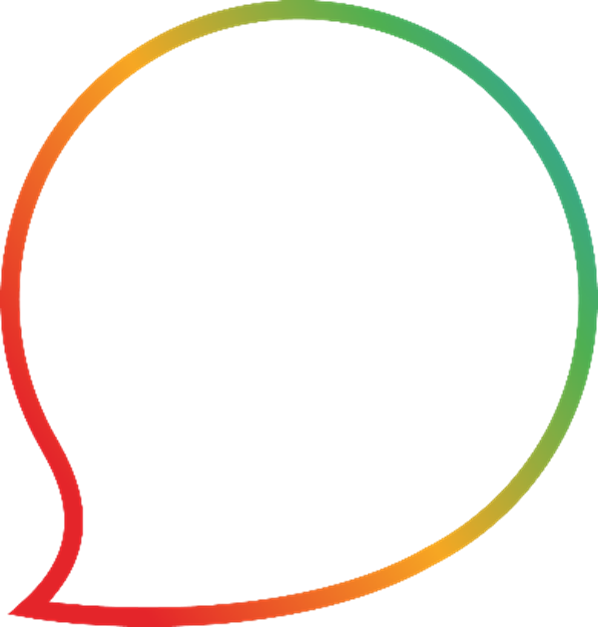 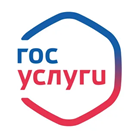 Единый портал государственных и муниципальных услуг (функций) www.gosuslugi.ru  (Портал госуслуг)
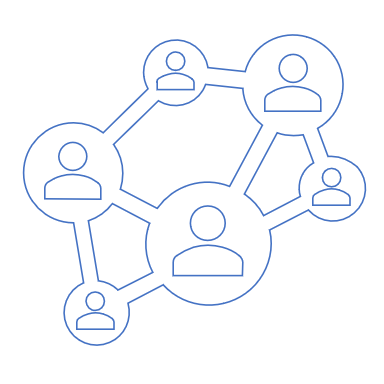 С 15
октября
по 8
ноября
2021
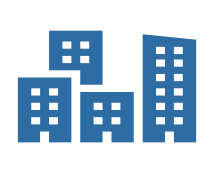 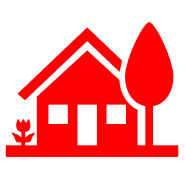 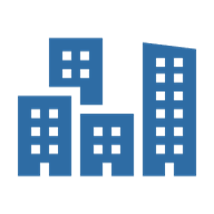 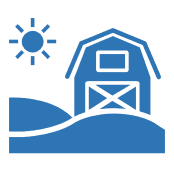 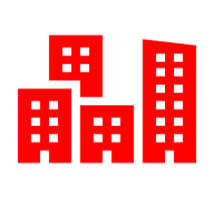 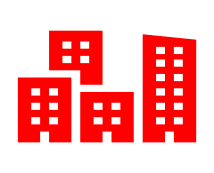 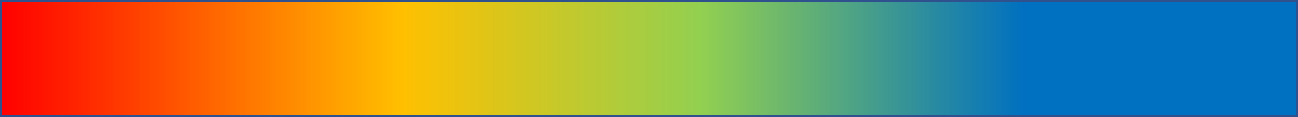 Горячая линия по вопросам переписи
 с 24 сентября по 14 ноября  
 8-800-707-20-20 звонок бесплатный
Важно! Через свою учётную запись на госуслугах  можно переписать себя и все своё домохозяйство (людей живущих с вами и ведущих общее хозяйство)
Как переписаться
 на портале Госуслуг
8. После заполнения ответов на все вопросы нажмите кнопку «Отправить». Затем в личный кабинет пользователя Портала госуслуг будут доставлены уникальные коды подтверждения прохождения переписи на каждого переписанного в помещении и объединяющий их QR-код на всё домохозяйство  

9. QR-код нужно будет показать переписчику в подтверждение Вашего участия во Всероссийской переписи населения 2020 года
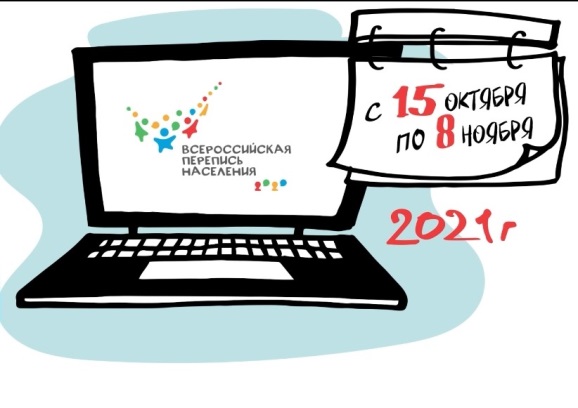 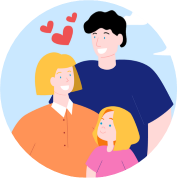 1.  Зайти на сайт 
www.gosuslugi.ru 

2. Необходима стандартная или подтверждённая учетная запись 

3. Заходим под своим логином и паролем

4. Переходим по ссылке «Участие в переписи населения»
5. При выборе места проживания нужно ввести адрес фактического постоянного проживания (независимо от регистрации прав на это помещение и/или прописки)

7. Все вопросы электронного переписного листа имеют «подсказку» в виде «знака вопроса», которую можно прочитать, нажав на этот знак
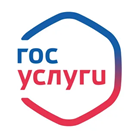 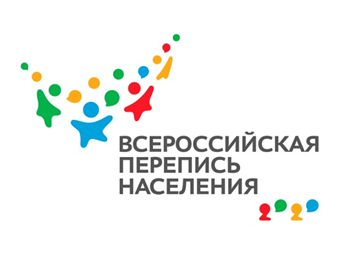 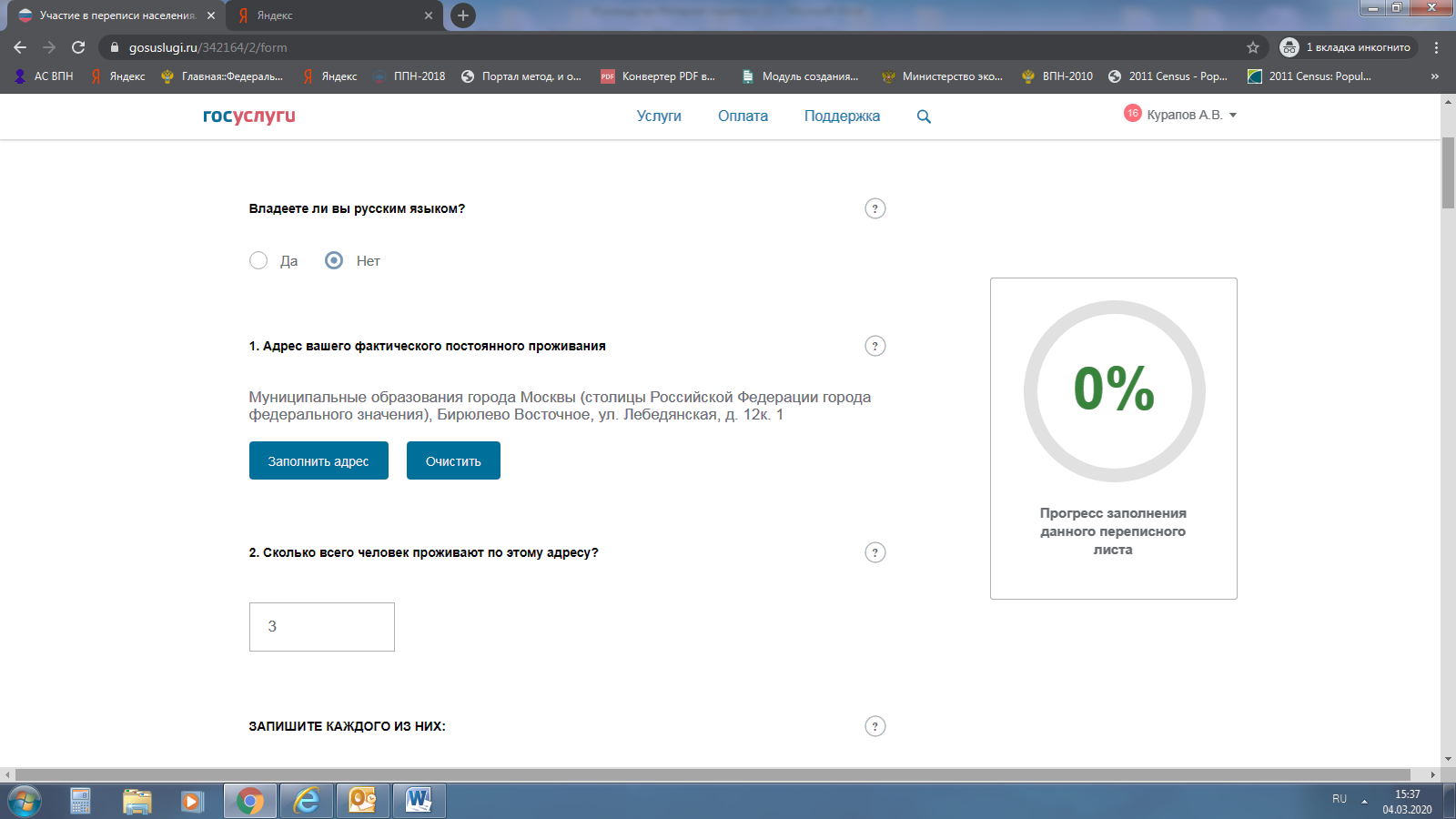 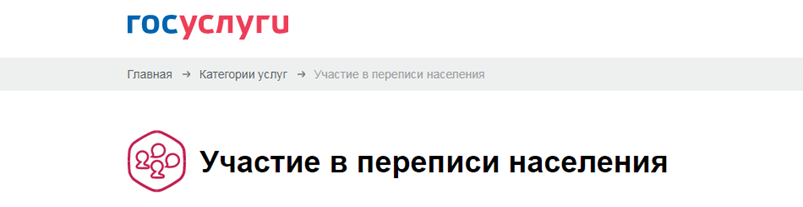 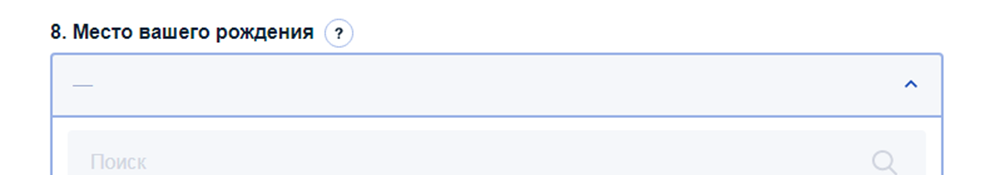